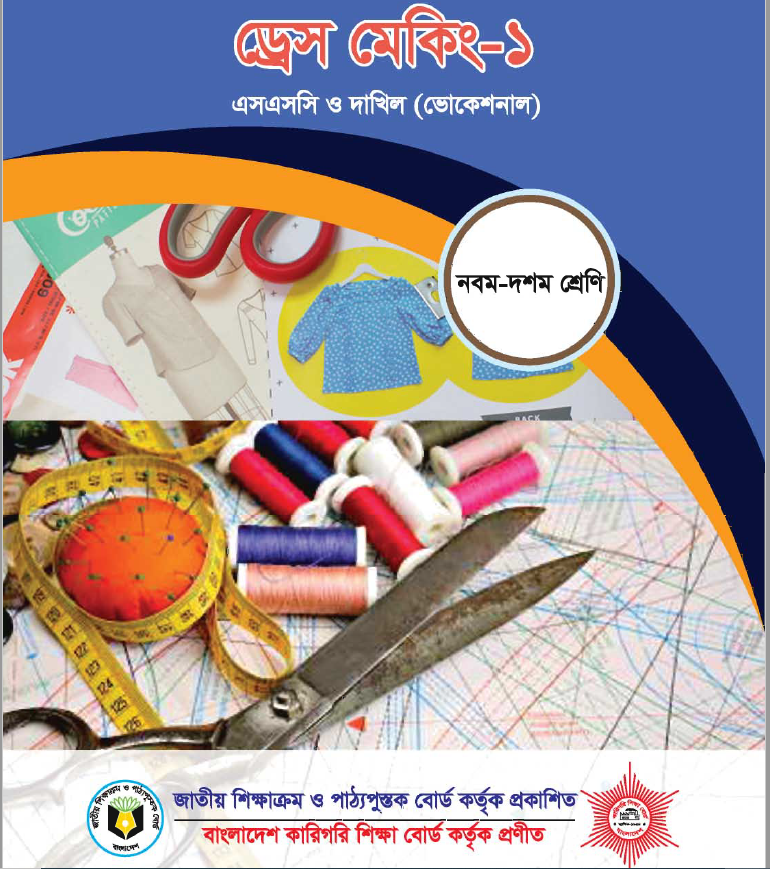 নবম শ্রেণী

ড্রেসমেকিং

অধ্যায়: ৪র্থ
ট্রেড: ২

বিষয়বস্তু:
নিডেল
পাঠ শিরোনাম
নিডেল
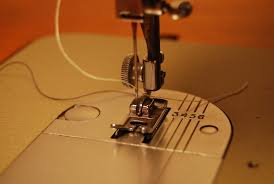 শিখনফল
১. নিডেল বলতে কী বোঝায় তা বলতে পারবে।
২. মেশিন ও কাপড়ের ধরন অনুযায়ী নিডেল নির্বাচন করতে পারবে।
৩. নিডেলের বিভিন্ন অংশের নাম ও কাজ কী তা শিখেতে পারবে।
৪. মেশিনে নিডেল এাডজাস্ট করার নিয়মাবলী বলতে পারবে।
নিডেল কী?
সেলাই মেশিনের অত্যন্ত গুরুত্বপূর্ণ যন্ত্রাংশ হলো নিডেল। যা মেশিন হেডের নিচে নিডেল বারের সাথে লাগানো থাকে। এর কাজ হলো সুতার সাহায্যে কাপড়কে সেলাই করা।
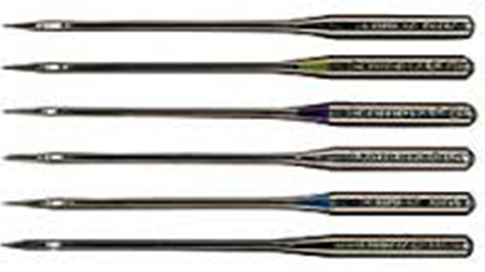 নিডেলের প্রকারভেদ
নিডেল প্রধানত দুই প্রকার।
হ্যান্ড নিডেল
মেশিন নিডেল
২
১
নিডেল নির্বাচন
মেশিনের ধরন অনুসারে নিডেলের টাইপ নির্বাচন করতে হয়। সাধারনত মেশিনের প্রকারভেদ অনুসারে যে ধরনের নিডেল নির্বাচন করতে হয় তাহলো –
১. অটোট্রিমার সহ সাধারন সেলাই মেশিন:
নিডেলের টাইপ: DBX1
নিডেলের সাইজ: ৭, ৯, ১১, ১৪, ১৬, ২০, 			    ২১, ২২, ২৪ ও ২৬
নিডেল নির্বাচন
২. অটোট্রিমার ছাড়া সাধারন সেলাই মেশিন:
নিডেলের টাইপ: DBX1
নিডেলের সাইজ: ৭, ৯, ১১, ১৪, ১৬, ২০, ২১, ২২, ২৪ ও ২৬
৩. ওভার লক মেশিন:
নিডেলের টাইপ: DCX1
নিডেলের সাইজ: ৭, ৯, ১১, ১৪, ১৬, ২০, ২১, ২২, ২৪ ও ২৬
নিডেল নির্বাচন
৪. চেইন স্টিচ মেশিন:
নিডেলের টাইপ: DPX5
নিডেলের সাইজ: ৭, ৯, ১১, ১৪, ১৬, ২০, ২১, ২২, ২৪ ও ২৬
৫. ফ্লাট- লক মেশিন:
নিডেলের টাইপ: DPX17
নিডেলের সাইজ: ৭, ৯, ১১, ১৪, ১৬, ২০, ২১, ২২, ২৪ ও ২৬
নিডেল নির্বাচন
৬. ভার্টিক্যাল ট্রিমার মেশিন:
নিডেলের টাইপ: DBX1
নিডেলের সাইজ: ৭, ৯, ১১, ১৪, ১৬, ২০, 			    ২১, ২২, ২৪ ও ২৬
কাপড়ের ধরন অনুযায়ী নিডেলের সাইজ নির্বাচন
সাধারণত কাপড়ের পুরুত্ব বা থিকনেসের উপর ভিত্তি করে নিডেলের সাইজ নির্বাচন করা হয়ে থাকে। যেমন:
১. পাতলা কাপড়ের জন্য প্রয়োজন হয় চিকন নিডেল তথা ৯ থেকে ১১ নম্বর নিডেল।
২. মাঝরি ধরনের মোটা কাপড়ের জন্য প্রয়োজন হয় ১২ থেকে ১৪ নম্বর নিডেলের।
৩. মোটা কাপড়ের জন্য প্রয়োজন হয় ১৬ থেকে ১৮ নম্বর নিডেলের ।
একটি নিডেলের বিভিন্ন অংশ
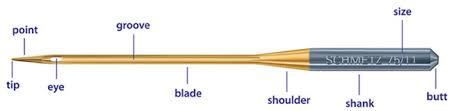 চিত্র: নিডেল
নিডেলের বিভিন্ন অংশের নাম ও কাজ
১. বাট: এটি নিডিলের গোড়ার সর্বপ্রথম অংশ, যা নির্ধারিত আকৃতিতে তৈরি করা হয়,এর সাহাযনিডিলকে বার ক্ল্যাম্পের সাথে সহজে ও সুন্দরভাবে লাগানো যায়।
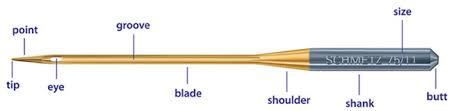 নিডেলের বিভিন্ন অংশের নাম ও কাজ
২. স্যাঙ্কঃ  ইহা নিডিলের উপরের বা গোড়ার অংশ, যা নিডিল বারের মধ্যে আটকান হয়। শ্যাঙ্ক সিলিন্ড্রিক্যাল হতে পারে বা একপার্শ্বে সমতল প্রান্ত থাকতে পারে। এটা নিডিলের অবশিষ্ট অংশ অপেক্ষা মোটা ও বেশি শক্তিশালী এবং নিডিলের সাপোর্ট হিসাবে কাজ করে।
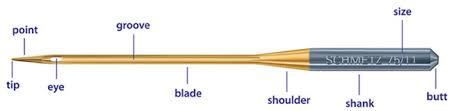 নিডেলের বিভিন্ন অংশের নাম ও কাজ
৩. সোল্ডারঃ স্যাঙ্ক ও ব্লেডের মধ্যবর্তী স্থানকে সোল্ডার বলে। কাপড়কে ভেদ করে নিডিল যখন উহার সর্বনিম্ন গন্তব্য পৌছায় তখন সোল্ডার ও কাপড়ের মধ্যে ঢুকে যায়। ফলে নিডিলের মাথা দ্বারা তৈরি ছিদ্রের আকারকে বড় করতে সহায়তা করে। নিডিল যখন নিডিল থ্রেডসহ কাপড়ের মধ্য হতে উপরে উঠে যায় তখন বড় ছিদ্রের কারণে নিডিল ও কাপড়ের সহিত ঘর্ষণ কম হয়। উপরন্তু নিডিলের ব্লেডকে শক্তিশালী করতে ও সহায়তা করে ।
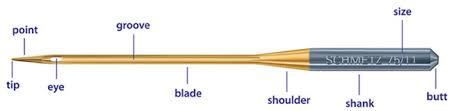 নিডেলের বিভিন্ন অংশের নাম ও কাজ
৪. ব্লেডঃ নিডিলের ছিদ্র হতে সোল্ডার পর্যন্ত লম্বা যে অংশ, তাকে ব্লেড বলে। এটা নিডিলের সবচেয়ে লম্বা অংশ এবং এ অংশেই কাপড়ের সাথে বেশি ঘর্ষণ হয়।
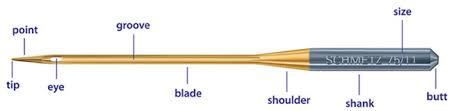 নিডেলের বিভিন্ন অংশের নাম ও কাজ
৫. লং গ্রুভঃ ব্লেডের মধ্যে সোল্ডার হতে নিডিলের ছিদ্র পর্যন্ত লম্বা ও চিকন একটি খাঁজ আছে, যাকে লং গ্রুভ বলে। নিডিল যখন নিডিল থ্রেডসহ কাপড় ভেদ করে নিচে নেমে যায় তখন লং গ্রুভের ফাঁকের মধ্যে নিডিল থ্রেড অবস্থান নেয়। ফলে কাপড়ের সাথে সুতা ও নিডিলের ঘর্ষণ অপেক্ষাকৃত কম হয়। ঘর্ষণের কারণে নিডিলের মধ্যে তাপও কম উৎপন্ন হয় এবং নিডিল থ্রেড ঘর্ষণজনিত কারণে বা তাপের কারণে ক্ষতিগ্রস্ত হওয়ার সম্ভাবনা কমে যায়।
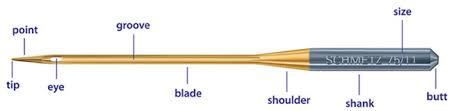 নিডেলের বিভিন্ন অংশের নাম ও কাজ
৬. শর্ট গ্রুভ: নিডিলের যে পার্শ্বে হুক বা লুপার থাকে, ঐ পার্শ্বেই শর্ট গ্রুভ থাকে। এটা নিডিলের ছিদ্র হতে সামান্য উপর নিচ পর্যন্ত বিস্তৃত এবং নিডিল থ্রেডের লুপ তৈরিতে সহায়তা করে।
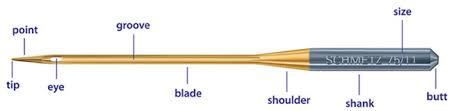 নিডেলের বিভিন্ন অংশের নাম ও কাজ
৭. নিডেলের ছিদ্র: নিডিলের অগ্রভাগে একটি ছিদ্র থাকে, যাকে আই বলে। এটি লং গ্রুভ হতে শর্ট গ্রুভ পর্যন্ত বিস্তৃত। নিডিলের এই অংশে সুতা পড়ানো হয়।
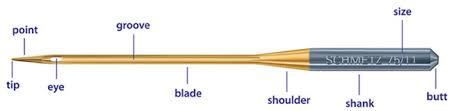 নিডেলের বিভিন্ন অংশের নাম ও কাজ
৮. স্কার্ফঃ নিডিলের ছিদ্রের ঠিক একটু উপরেই ছোট একটি খাঁজ আছে, যাকে স্কার্ফ বলে। নিডিলের সাথে লুপার বা হুক অতি ঘনিষ্টভাবে সেটিং করার জন্য এ স্কার্ফ সহায়তা করে।
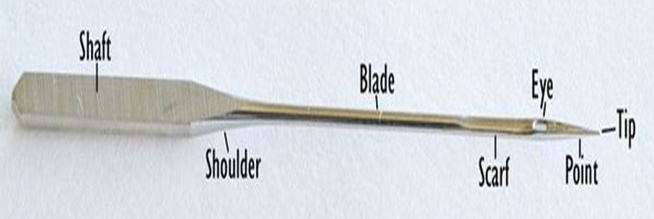 নিডেলের বিভিন্ন অংশের নাম ও কাজ
৯. পয়েন্ট: নিডিলের ছিদ্র হতে টিপ পর্যন্ত অংশকে পয়েন্ট বলে। নিডিলের পয়েন্ট এমনভাবে তৈরি করা হয় যাতে কাপড় ভেদ করার সময় কাপড়ের কোন ক্ষতিসাধন না হয়। কোন কাপড়ের জন্য কোন প্রকার নিডিল পয়েন্ট ব্যবহার করতে হবে তা সঠিকভাবে নির্ধারণ করতে না পারলে সেলাই করার সময় নিডিল দ্বারা কাপড় ক্ষতিগ্রস্ত হতে পারে।
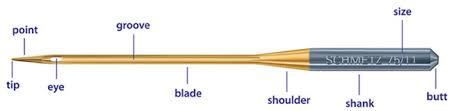 নিডেলের বিভিন্ন অংশের নাম ও কাজ
১০. টিপঃ নিডিলের পয়েন্টের শেষ প্রান্তকেই টিপ বলে। নিডিল দ্বারা কাপড় ভেদ করার দক্ষতার সাথে টিপ সম্পর্কযুক্ত।
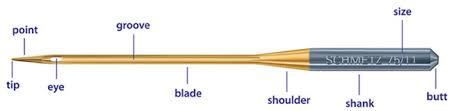 মেশিনে নিডেল এ্যাডজাস্ট করা
কাজের ধারাবাহিকতা: 
ধাপ ১: প্রথমেই তুমি তোমার প্রয়োজনীয় PPE পরিধান করবে।
ধাপ ২: তোমার প্রয়োজনীয় টুলস ম্যাটেরিয়ালস সংগ্রহ করবে ও সাজিয়ে রাখবে।
ধাপ ৩: ব্রাশ/ডাস্টার দিয়ে মেশিন পরিষ্কার করবে।
ধাপ ৪: তোমার মেশিনের উপযোগী নিডেল সংগ্রহ করবে।
মেশিনে নিডেল এ্যাডজাস্ট করা
কাজের ধারাবাহিকতা: 
ধাপ ৫: এবার নিডেল বারের স্ক্রু ঢিলা করবে।
ধাপ ৬: তারপর নিডেলকে নিডেল বারের মধ্যে ঢুকাবে।
ধাপ ৭: যখন নিডেল আর যাবেনা তখন স্ক্রু টাইট করবে।
ধাপ ৮: ব্রাশ/ডাস্টার দিয়ে মেশিন পরিষ্কার করবে ও মেশিনে কাভার লাগাবে।
ধাপ ৯: সবশেষে তোমার কাজের জায়গা পরিষ্কার করবে।
মেশিনে নিডেল লাগানোর ভিডিও
মূল্যায়ন
১. নিডেল বলতে  কী বোঝায়?
২. কিভাবে নিডেলের সাইজ নির্ধারন করতে হয়?
৩. মেশিন ও কাপড়ের ধরন অনুযায়ী নিডেল কিভাবে নির্বাচন করতে হয়?
৪. নিডেলের বিভিন্ন অংশের নাম ও কাজ কী?
৫. মেশিনে নিডেল এ্যাডজাস্ট করার পদ্ধতিটি বল।
বাড়ির কাজ
১. একটি নিডেলরে চিত্র অংকন করে এর বিভিন্ন অংশ চিহ্নিত কর।
২. নিডেলের বিভিন্ন অংশের নাম লিখ ও এদের কাজ উল্লেখ কর।
ধন্যবাদ